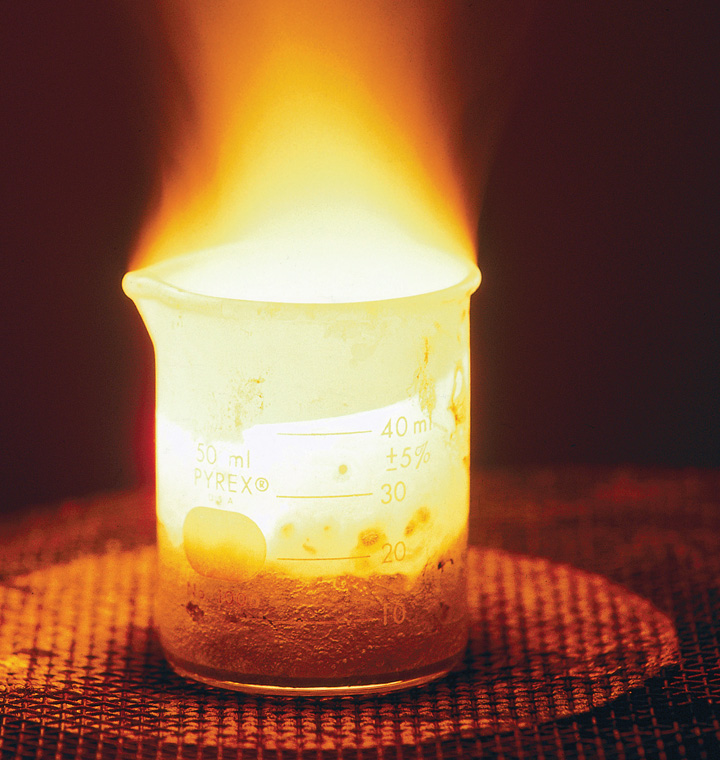 Types of Chemical Reactions: Synthesis & Decomposition Reactions
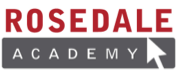 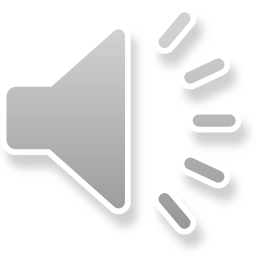 Click on this icon for audio
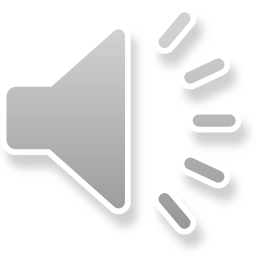 Click on this icon for audio
There are millions of chemical reactions that are known to occur.  Among these millions of reactions, certain types display similar characteristics.  As a result, chemists are able to group reactions into 4 basic types to help organize these known reactions and to help chemists predict the products of unknown reactions.
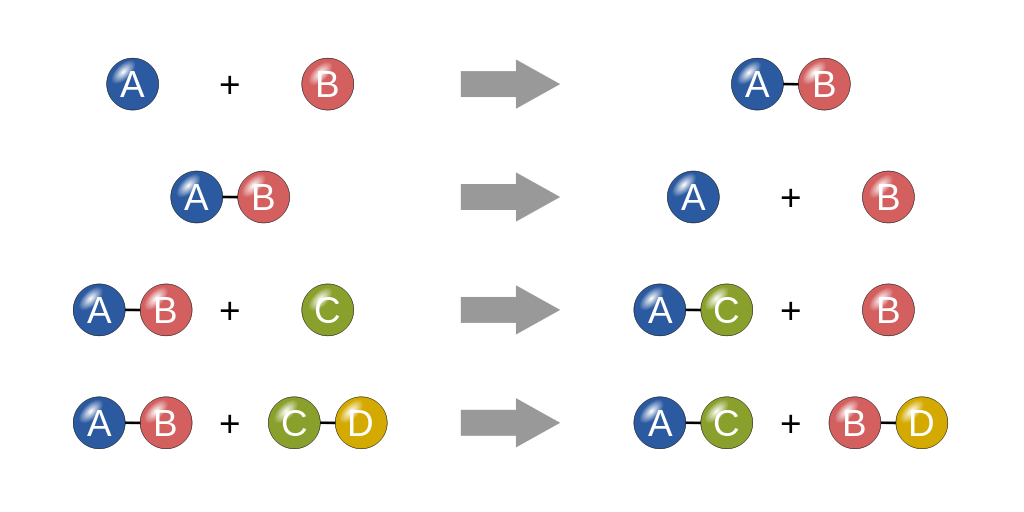 Synthesis
Decomposition
Single Displacement
Double Displacement
Click to learn about synthesis reactions
Synthesis Reactions
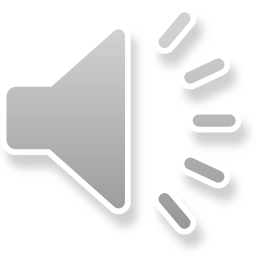 Click on this icon for audio
In a synthesis reaction, two or more small reactants combine to form one larger product.  The general formula for a synthesis reaction can be written as follows:
Click for the General Formula for a Synthesis Reaction
Synthesis Reactions
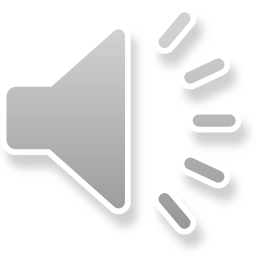 Click on this icon for audio
In a synthesis reaction, two or more simpler reactants combine to form one larger product.  The general formula for a synthesis reaction can be written as follows:


Where A and B are the reactants, and they combine to form AB, the product.   For a synthesis reaction to occur, the two reactant molecules must collide with each other, break any existing bonds between their atoms and form new bonds.
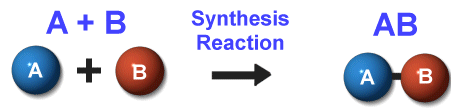 Synthesis Reaction Example
Synthesis Reactions
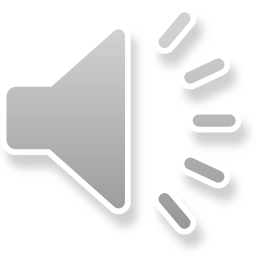 Click on this icon for audio
A good example of a synthesis reaction occurs when diatomic molecules of hydrogen gas (H2 (g)) burn in the air, combining with diatomic molecules of oxygen gas (O2 (g)) to form water.  Try to write out the balanced chemical equation for this reaction and you will see the general formula for a synthesis reaction represented.
Balanced Synthesis Reaction Equation
Synthesis Reactions
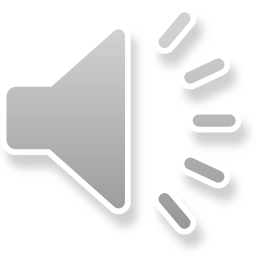 Click on this icon for audio
A good example of a synthesis reaction occurs when diatomic molecules of hydrogen gas burn in the air, combining with diatomic molecules of oxygen gas to form water.  
2H2 (g) + O2 (g)  2H2O (l)
As you can see from the reaction equation, the two reactant molecules combine to form one more complex molecule.  The animation below represents this synthesis reaction occurring, as hydrogen and oxygen molecules react to form water molecules.
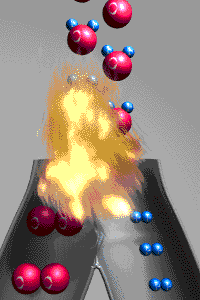 Test Your Understanding
Synthesis Reactions
Test your understanding: 
Which of the following reactions is a synthesis reaction? (Click the box with the correct answer.)
C2H8 + O2  2CO2 + 4H2O
CO2 + H2O  H2CO3
2HCl  H2 + Cl2
2Fe + 6NaBr  2FeBr3 + 6 Na
Synthesis Reactions
Incorrect.  Try again:
Which of the following reactions is a decomposition reaction? (Click the box with the correct answer.)
C2H8 + O2  2CO2 + 4H2O
CO2 + H2O  H2CO3
2HCl  H2 + Cl2
2Fe + 6NaBr  2FeBr3 + 6 Na
Synthesis Reactions
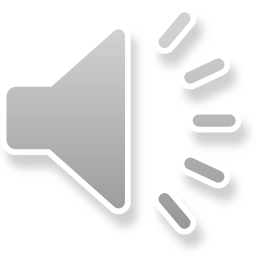 Click on this icon for audio
Correct
In the reaction:
CO2 + H2O  H2CO3
Two simple reactants combine to form one complex product molecule, indicating a synthesis reaction has taken place.
The next type of reaction we will explore is the opposite of a synthesis reaction, known as a decomposition reaction.
Decomposition Reactions
Decomposition Reactions
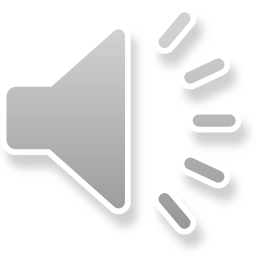 Click on this icon for audio
In a decomposition reaction, one large reactant compound breaks down (or decomposes) into two or more smaller substances.  A decomposition reaction is the opposite of a synthesis reaction.  Using this information, try to write a general formula for a decomposition reaction before clicking the button below.
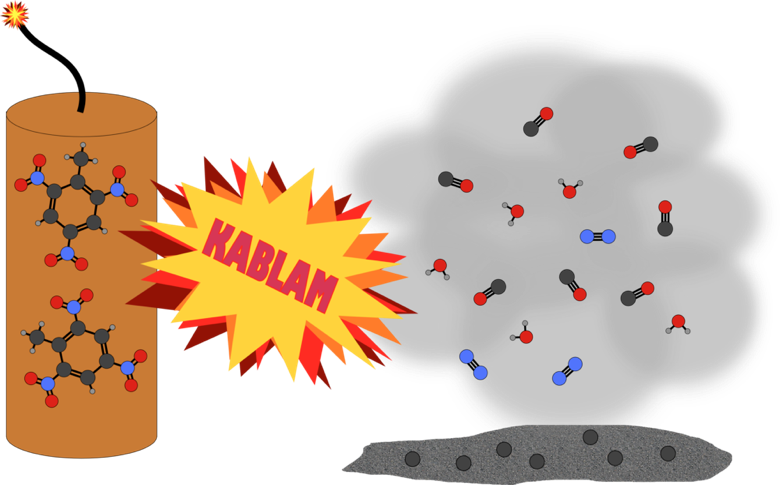 Click for the General Formula for a Decomposition Reaction
Decomposition Reactions
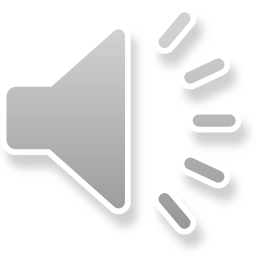 Click on this icon for audio
In a decomposition reaction, one large reactant compound breaks down (or decomposes) into two or more smaller substances. The general formula for a decomposition reaction can be written as follows:


Where the compound AB is the reactant which decomposes into the products A and B.
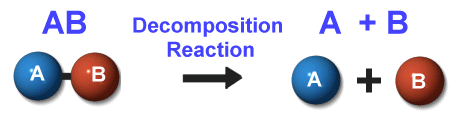 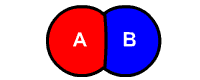 More on Decomposition Reactions
Decomposition Reactions
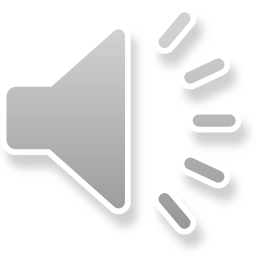 Click on this icon for audio
Reactants in a decomposition reaction can decompose into simple elements, more complex compounds or combinations of the two.  
For example, simple ionic compounds often decompose into their more simple elemental forms.   Potassium chloride (KCl) decomposes into solid potassium (K) and chloride gas (Cl2) when electricity is used to provide energy.  Write the balanced reaction equation for this reaction.
Decomposition of KCl
Decomposition Reactions
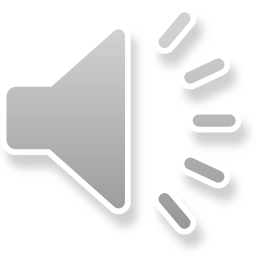 Click on this icon for audio
Reactants in a decomposition reaction can decompose into simple elements, more complex compounds or combinations of the two.  For example, potassium chloride (KCl) decomposes into solid potassium and chloride gas when electricity is used to provide energy. 
2KCl (s) 2K (s) + Cl2 (g)
Other decomposition reactions involve the breakdown of reactants into both elements and compounds, such as the decomposition of potassium chlorate (KClO3) into potassium chloride (KCl (s)) and oxygen gas (O2 (g))
More Decomposition Reactions
Decomposition Reactions
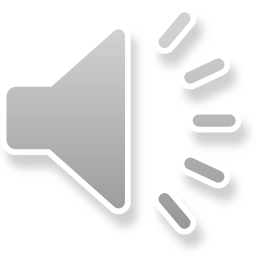 Click on this icon for audio
Decomposition reactions are used in many types of explosives such as TNT.  Typically, for a decomposition reaction to occur, energy is needed to get the reaction started, this is why, for example, for a stick of TNT to explode a fuse must be lit.  This fuse provides the energy to allow the decomposition reaction to begin, resulting in a flaming explosion.
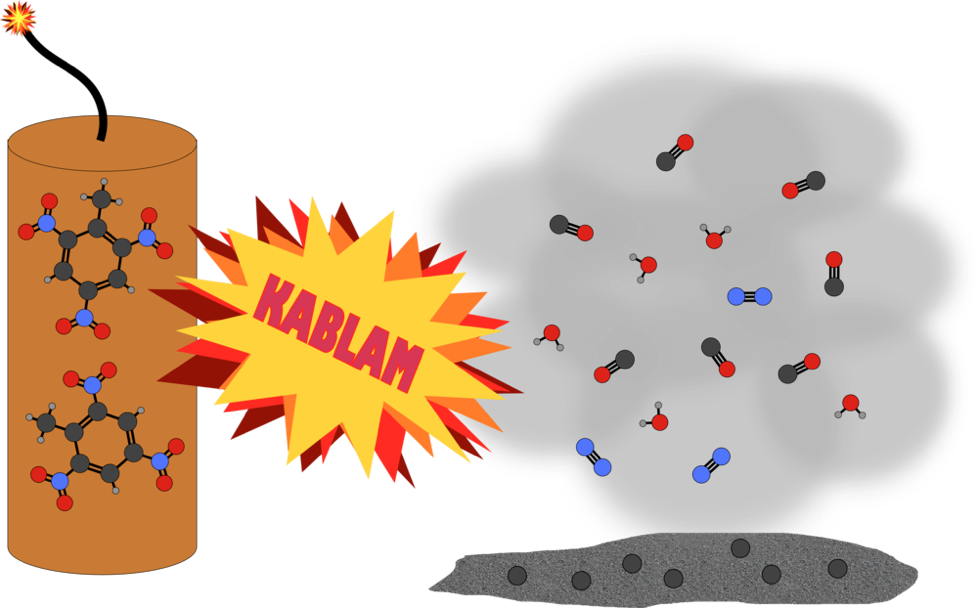 Pharaoh’s Serpent – Decomposition Reaction
Decomposition Reactions
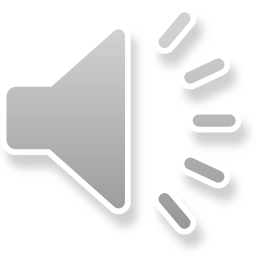 Click on this icon for audio
A good example of a decomposition reaction is commonly referred to as the pharaoh’s serpent reaction in which a white powder made up of mercury thiocyanate is ignited resulting in a visually stunning decomposition reaction.
Click to view the Pharaoh’s Serpent Reaction
Decomposition Reactions
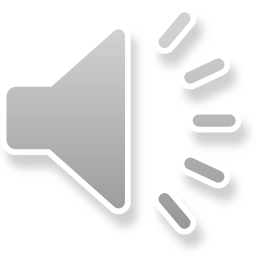 Click on this icon for audio
A good example of a decomposition reaction is commonly referred to as the pharaoh’s serpent reaction in which a white powder made up of mercury thiocyanate is ignited resulting in a visually stunning decomposition reaction.
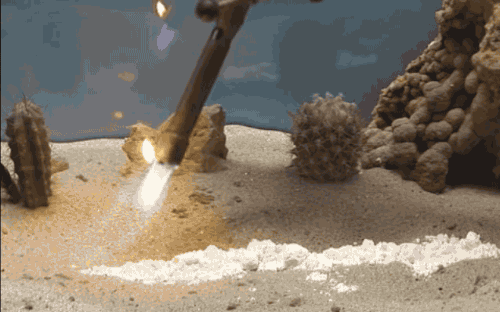 Click for the Reaction Equation
Decomposition Reactions
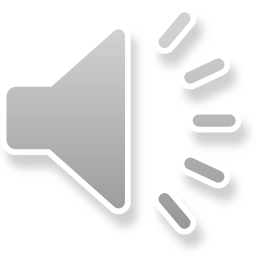 Click on this icon for audio
In the pharaoh’s serpent reaction the large, complex molecule mercury thiocyanate, (Hg(SCN)2 ) decomposes into carbon nitride (C3N4), mercury sulfide (HgS) and carbon disulfide (CS2) when energy is provided in the form of a flame or spark.  Try to write the balanced equation for this reaction on your own, then click the button below to view it.
Pharaoh’s Serpent Reaction Equation
Decomposition Reactions
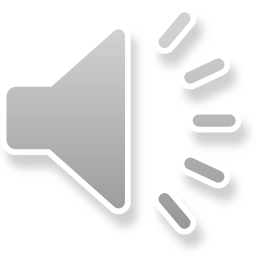 Click on this icon for audio
In the pharaoh’s serpent reaction the large, complex molecule mercury thocyanate, (Hg(SCN)2 ) decomposes into carbon nitride (C3N4), mercury sulfide (HgS) and carbon disulfide (CS2) when energy is provided in the form of a flame or spark.  Try to write the balanced equation for this reaction on your own, then click the button below to view it.
2Hg(SCN)2 → 2HgS + CS2 + C3N4
You should notice in this reaction equation, one large molecule decomposes into several smaller substances, identifying it as a decomposition reaction.
Test Your Understanding
Decomposition Reactions
Test your understanding: 
Which of the following reactions is a decomposition reaction? (Click the box with the correct answer.)
CaO + H2O  Ca(OH)2
P4 + 5O2  2P2O5
2HCl  H2 + Cl2
2Al + 3Br2  2AlBr2
Decomposition Reactions
Incorrect.  Try again:
Which of the following reactions is a decomposition reaction? (Click the box with the correct answer.)
CaO + H2O  Ca(OH)2
P4 + 5O2  2P2O5
2HCl  H2 + Cl2
2Al + 3Br2  2AlBr2
Decomposition Reactions
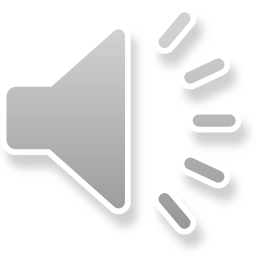 Click on this icon for audio
Correct
In the reaction:
2HCl  H2 + Cl2
One reactant breaks down into 2 smaller substances, indicating a decomposition reaction has taken place.
Success Criteria
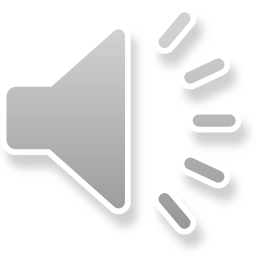 Success!
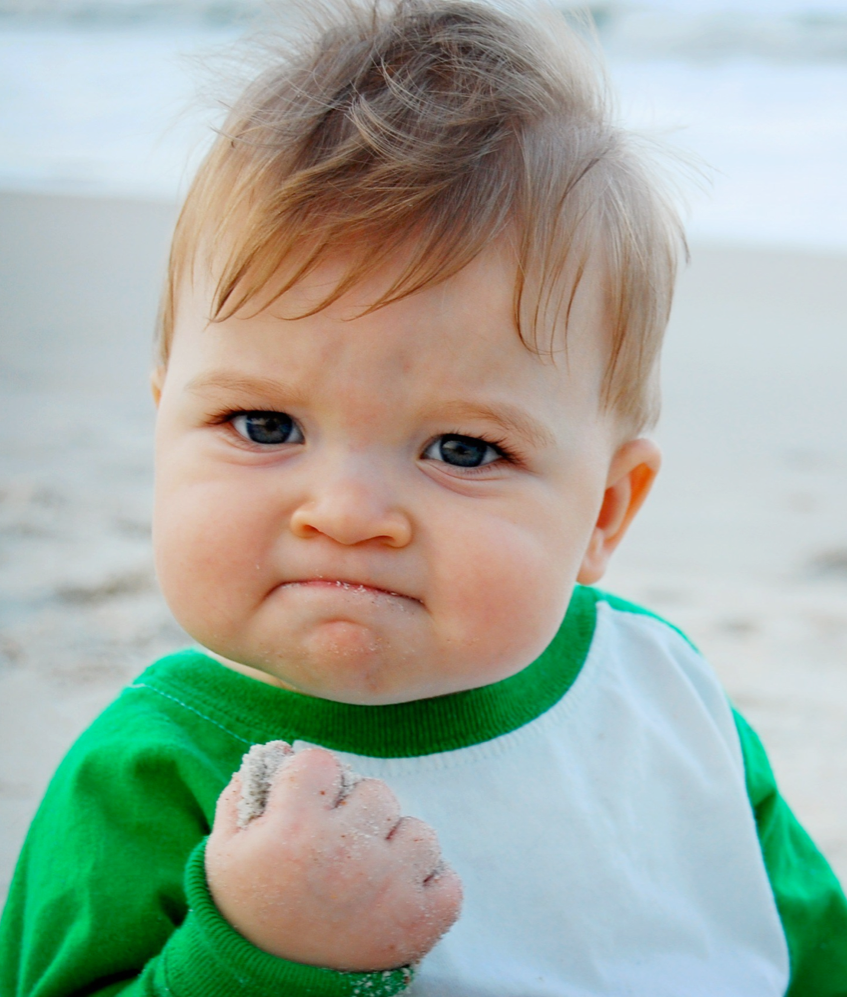 You have reached the end of this activity.  You will know that you have achieved the goals for this activity when you can describe and identify synthesis and decomposition reactions and can give examples of different types of these reactions.
Back to Start